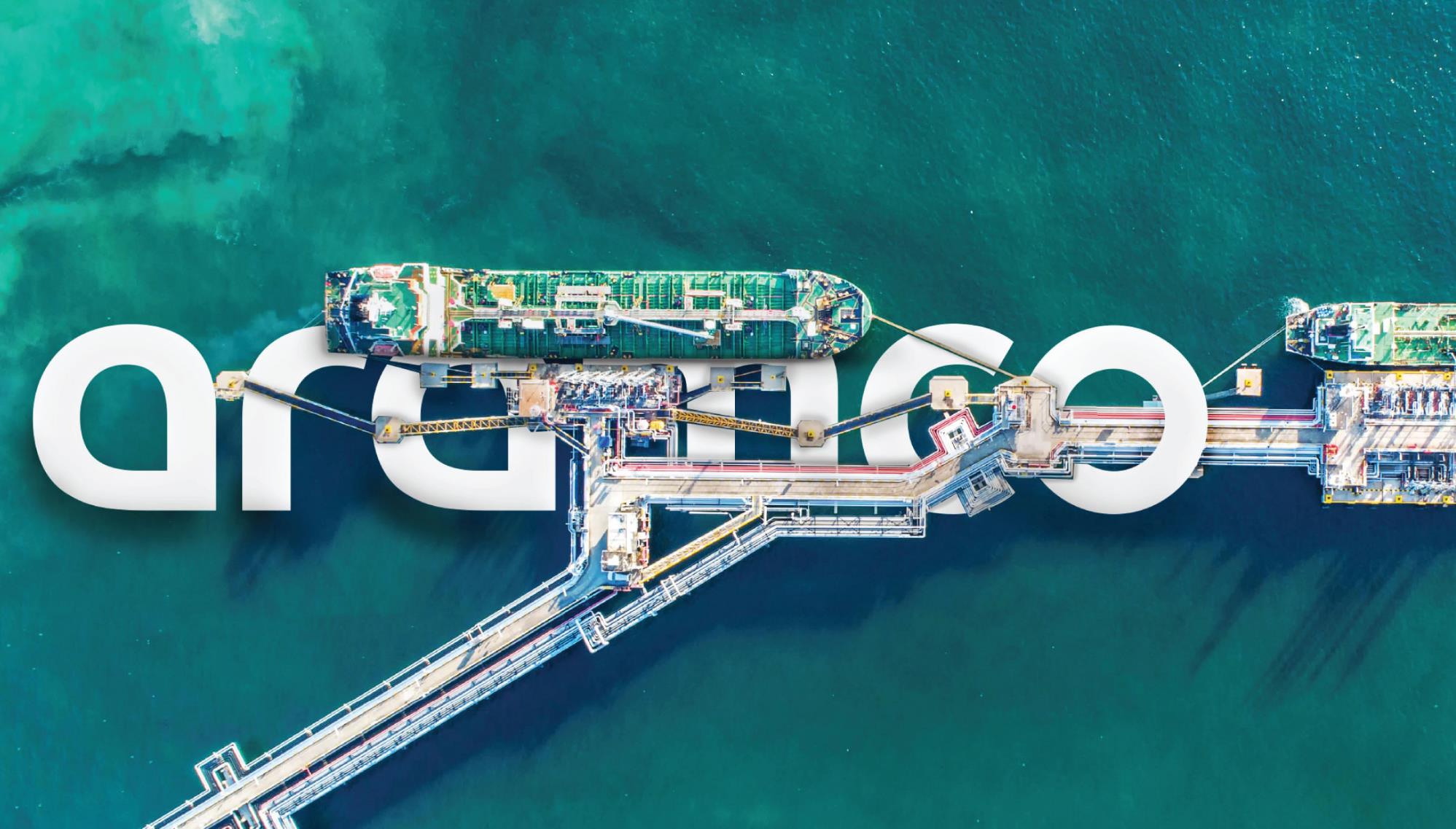 Page title (28pt)
565
This is Body Copy (16pt). On necti iumendella nus il eatio consequo bea.